Государственное бюджетное профессиональное образовательное учреждение Саратовской области Петровский агропромышленный лицей
МАТЕРИАЛОВЕДЕНИЕ
ФИЗИЧЕСКИЕ СВОЙСТВА МЕТАЛЛОВ И СПЛАВОВ
Физические свойства металлов и сплавов
К физическим свойствам металлов и сплавов 
относятся цвет, плотность (удельный вес), плавкость, 
тепловое расширение, теплопроводность, 
теплоемкость, электропроводность и способность их 
намагничиваться. Эти свойства называют 
физическими потому, что обнаруживаются в явлениях, 
которые не сопровождаются изменением 
химического состава вещества, т. е. металлы и сплавы 
остаются неизмененными по составу при нагревании, 
прохождении через них тока, тепла, а также при их 
намагничивании и плавлении. Многие из указанных 
физических свойств имеют установленные единицы 
измерения, по которым судят о свойствах металла.
Цвет
Металлы и сплавы не прозрачны. Даже тонкие 
слои металлов и сплавов не способны пропускать 
лучи, но они имеют в отраженном свете внешний 
блеск, причем каждый из металлов и сплавов 
имеет свой особый оттенок блеска или, как 
говорят, цвет. Например, медь имеет розово-
красный цвет, цинк — серый, олово — блестяще-
белый и т. д.
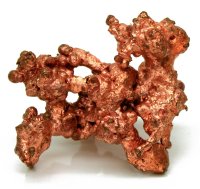 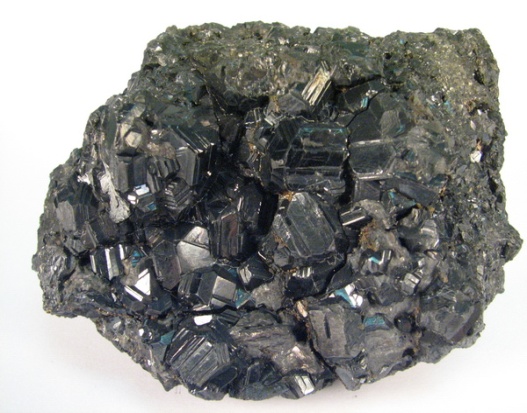 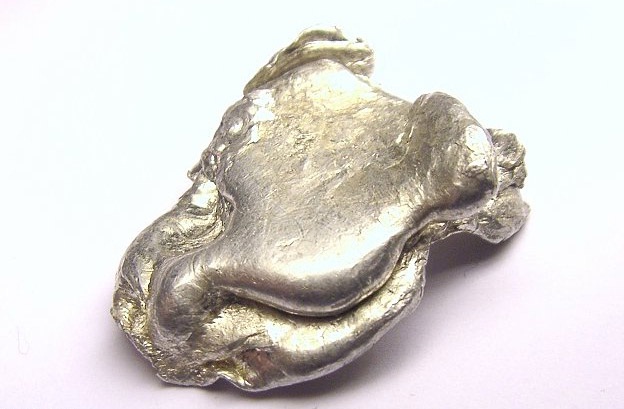 Удельный вес
Удельный вес—это вес 1 см3 металла, сплава или 
любого другого вещества в граммах. Например, 
удельный вес чистого железа равен 7,88 г/см3.
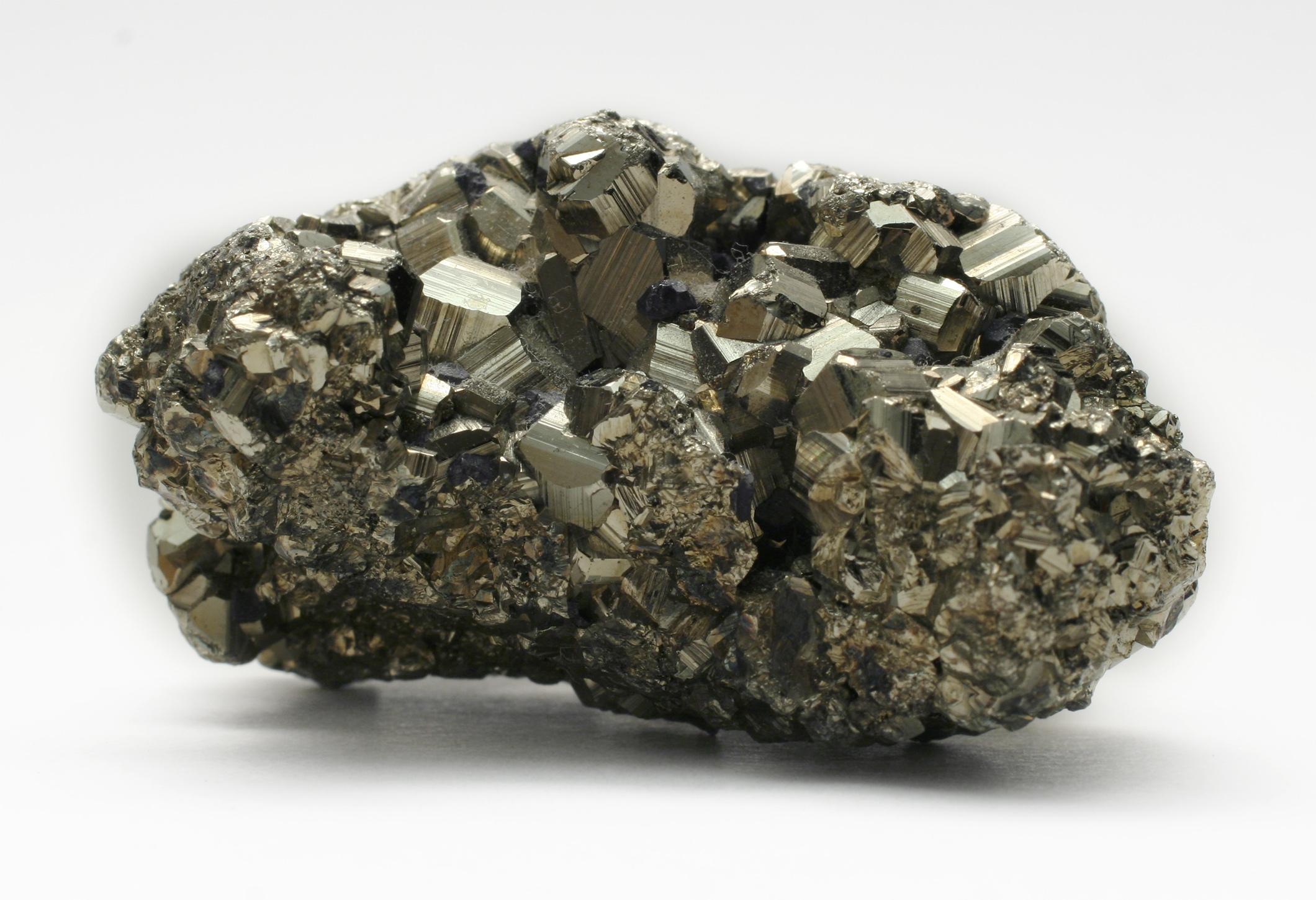 Плавление
Плавление — способность металлов и сплавов 
переходить из твердого состояния в жидкое, 
характеризуется температурой плавления. 
Металлы, имеющие высокую температуру 
плавления, называют тугоплавкими (вольфрам, 
платина, хром и т.д.). Металлы, имеющие низкую 
температуру плавления, называют легкоплавкими 
(олово, свинец и т.д.).
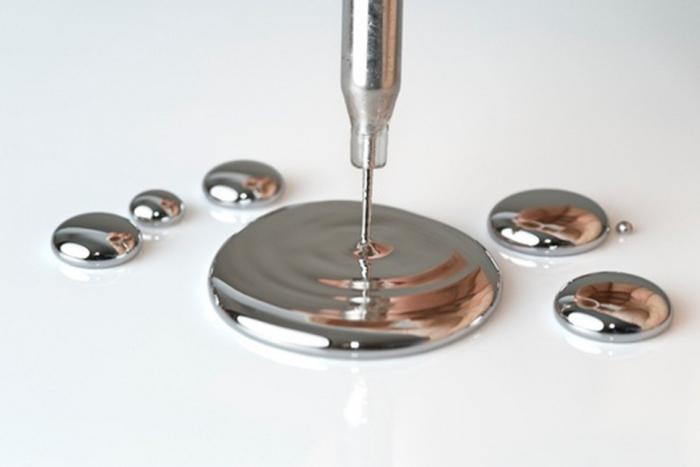 Тепловое расширение
Тепловое расширение — свойство металлов и 
сплавов увеличиваться в объеме при нагревании, 
характеризуется коэффициентами линейного и 
объемного расширения. Коэффициент линейного 
расширения — отношение приращения длины 
образца металла при нагревании на 1° к 
первоначальной длине образца. Коэффициент 
объемного расширения — отношение приращения 
объема металла при нагревании на 1° к 
первоначальному объему.
Объемный коэффициент принимают равным 
утроенному коэффициенту линейного расширения. 
Различные металлы имеют различные 
коэффициенты линейного расширения. Например, 
коэффициент линейного расширения стали 
равен 0,000012, меди — 0,000017, алюминия—
0,000023. Зная коэффициент линейного 
расширения металла, можно определить его 
величину удлинения: определим, насколько 
удлинится стальной трубопровод длиной 5000 
м при его нагреве до 20°С:
5000·0,000012·20 = 1,2 м
Теплопроводность
Теплопроводность —способность металлов и 
сплавов проводить тепло. Чем больше 
теплопроводность, тем быстрее тепло 
распространяется по металлу или сплаву при 
нагревании. При охлаждении металлы и сплавы, 
обладающие большой теплопроводностью, 
быстрее отдают тепло. Теплопроводность красной 
меди в 6 раз выше теплопроводности железа. При 
сварке металлов и сплавов, имеющих большую 
теплопроводность, требуется предварительный, а 
иногда и сопутствующий подогрев.
Теплоемкость
Теплоемкость — количество тепла, потребное для 
нагревания единицы веса на 1°. Удельная 
теплоемкость — количество тепла 
в ккал (килокалориях), необходимое для нагрева 1 
кг вещества на 1°. Низкую удельную теплоемкость 
имеют платина и свинец. Удельная теплоемкость 
стали и чугуна примерно в 4 раза выше удельной 
теплоемкости свинца.
Электропроводность
Электропроводность — способность металлов и 
сплавов проводить электрический ток. Хорошей 
электропроводностью обладают медь, алюминий 
и их сплавы.
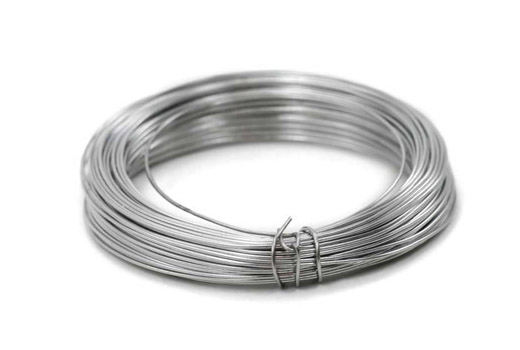 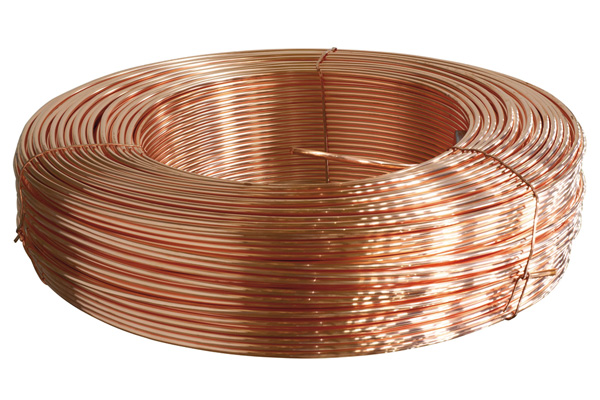 Магнитные свойства
Магнитные свойства — способность металлов 
намагничиваться, которые проявляются в том, что 
намагниченный металл притягивает к себе 
металлы, обладающие магнитными свойствами.
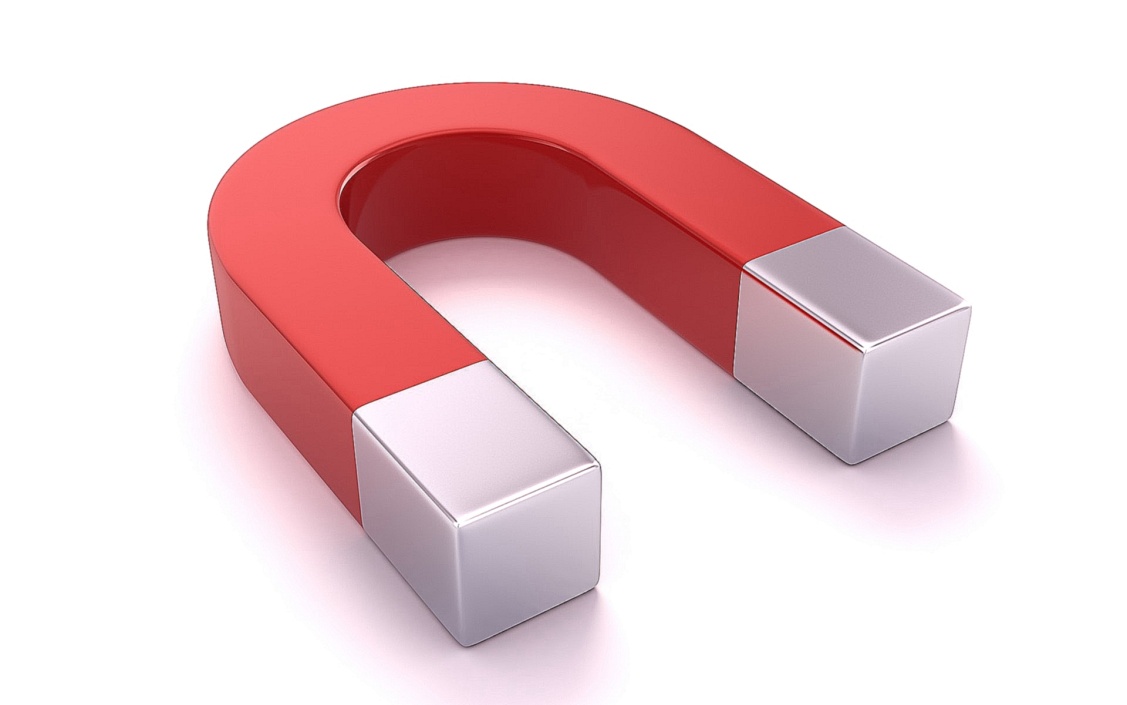 СПАСИБО ЗА ВНИМАНИЕ!!!